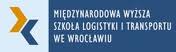 Our Erasmus
IN POLAND
Peter
Arek
Artur
Mária
Our „BIG“ GROUP 
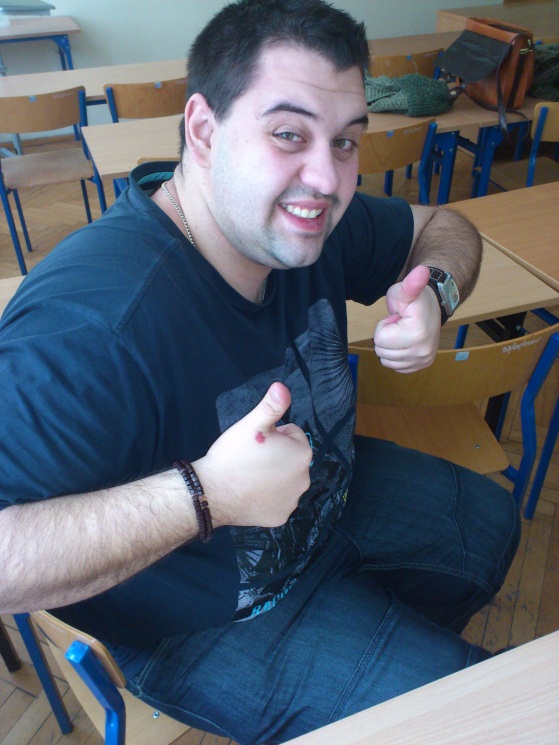 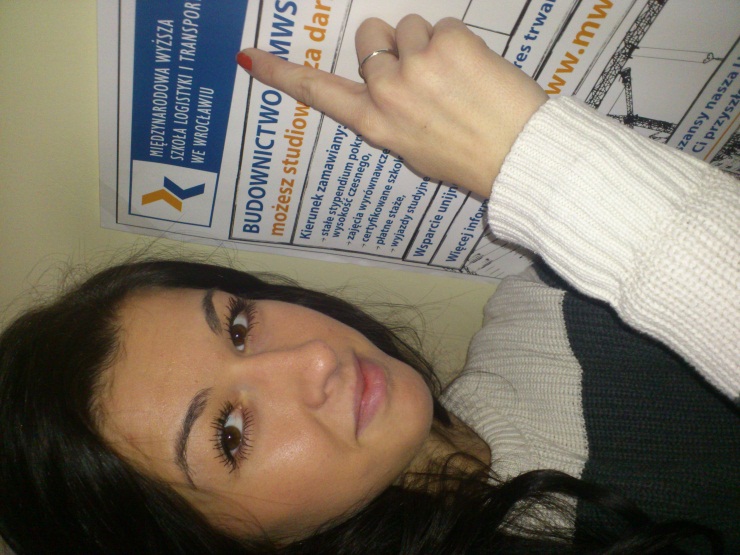 AREK
PETER
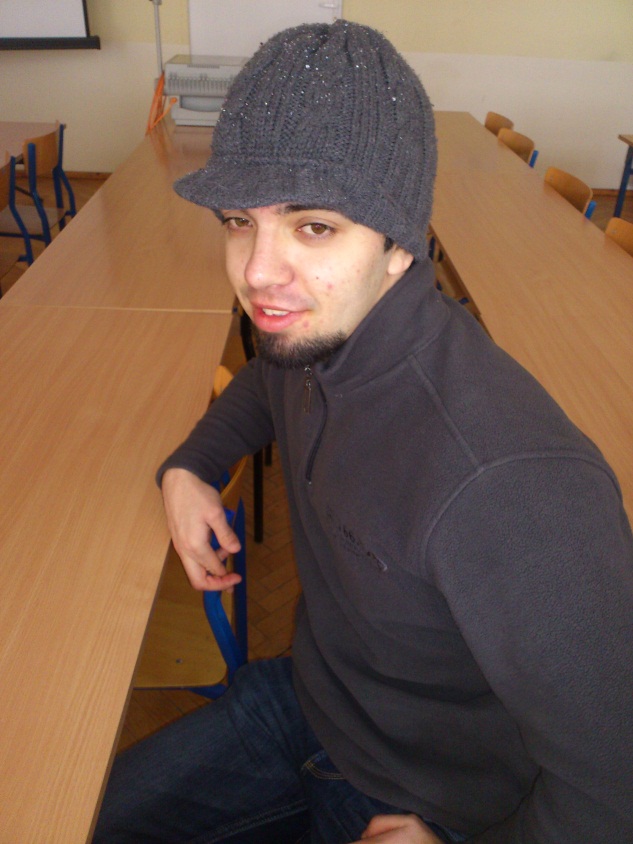 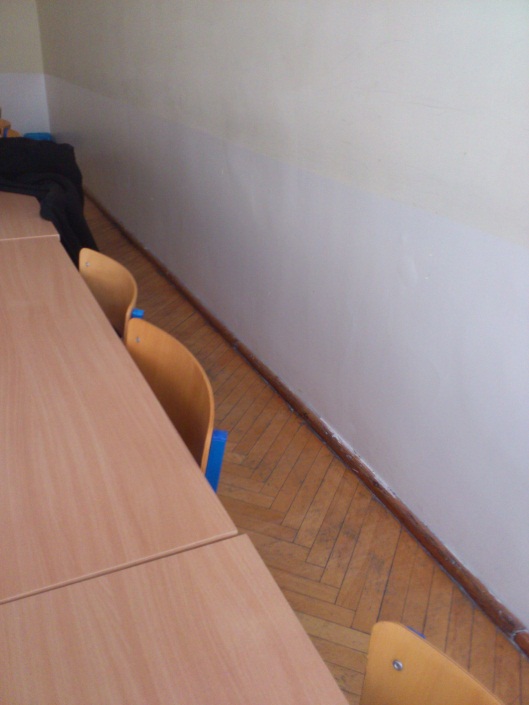 MÁRIA
ARTUR
General overview
1. Why Poland
2. First impressions after arriving
3. What we did on erasmus
4. Our personal experience
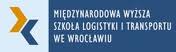 Why Poland?
Good intention and motivation 
   among the private university,
 Poland is cheaper than most  
   other European countries,
 good satisfaction among students,
 good satisfaction among 
   academic staff.
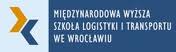 Why Poland?
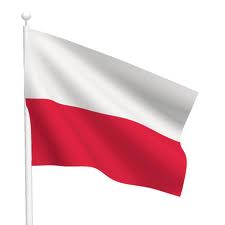 Cultural differences,
 historical background,
 Poland has a great 
   geographical location.
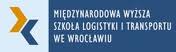 First impressions after arriving
Nice landscape
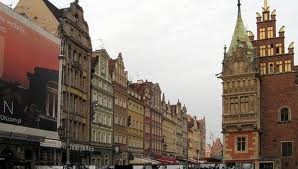 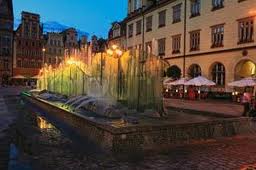 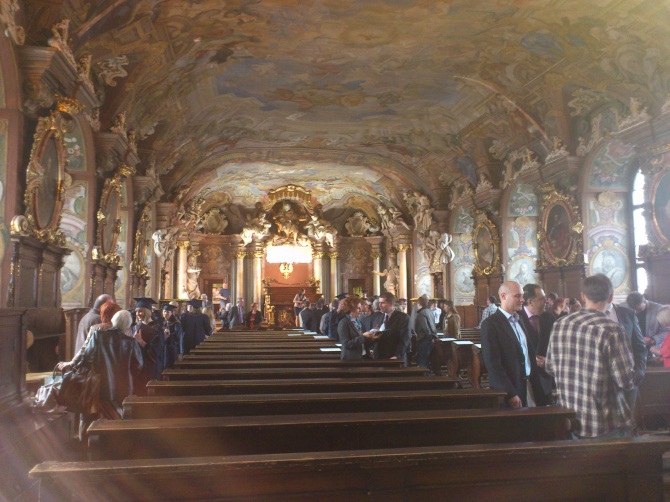 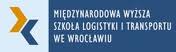 First impressions after arriving
Good infrastructure
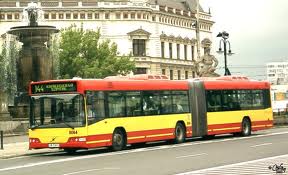 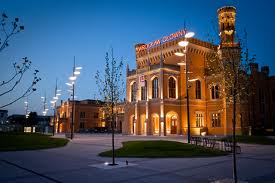 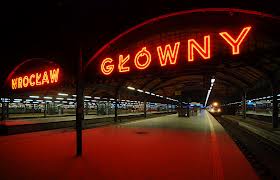 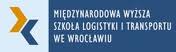 First impressions after arriving
Friendly people
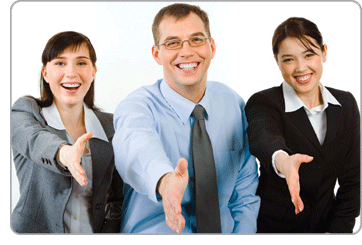 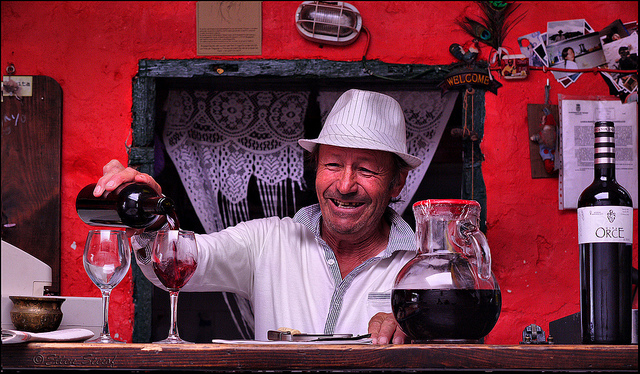 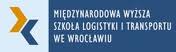 First impressions after arriving
Good clubs
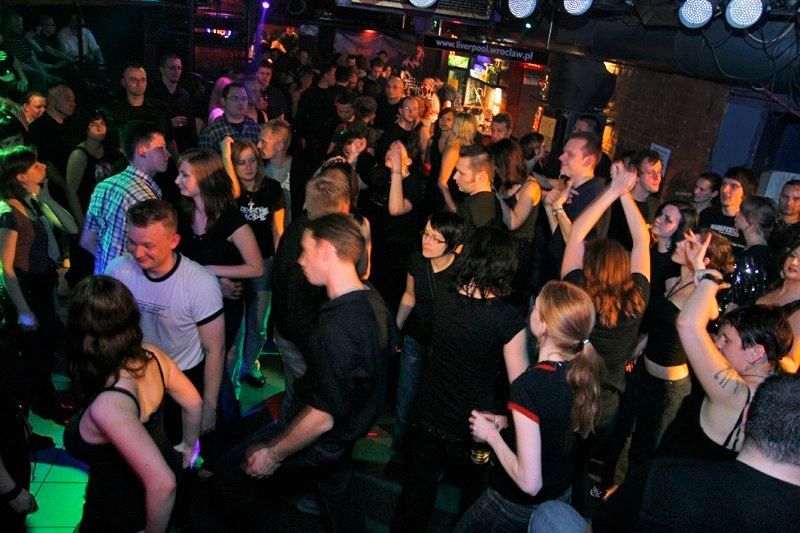 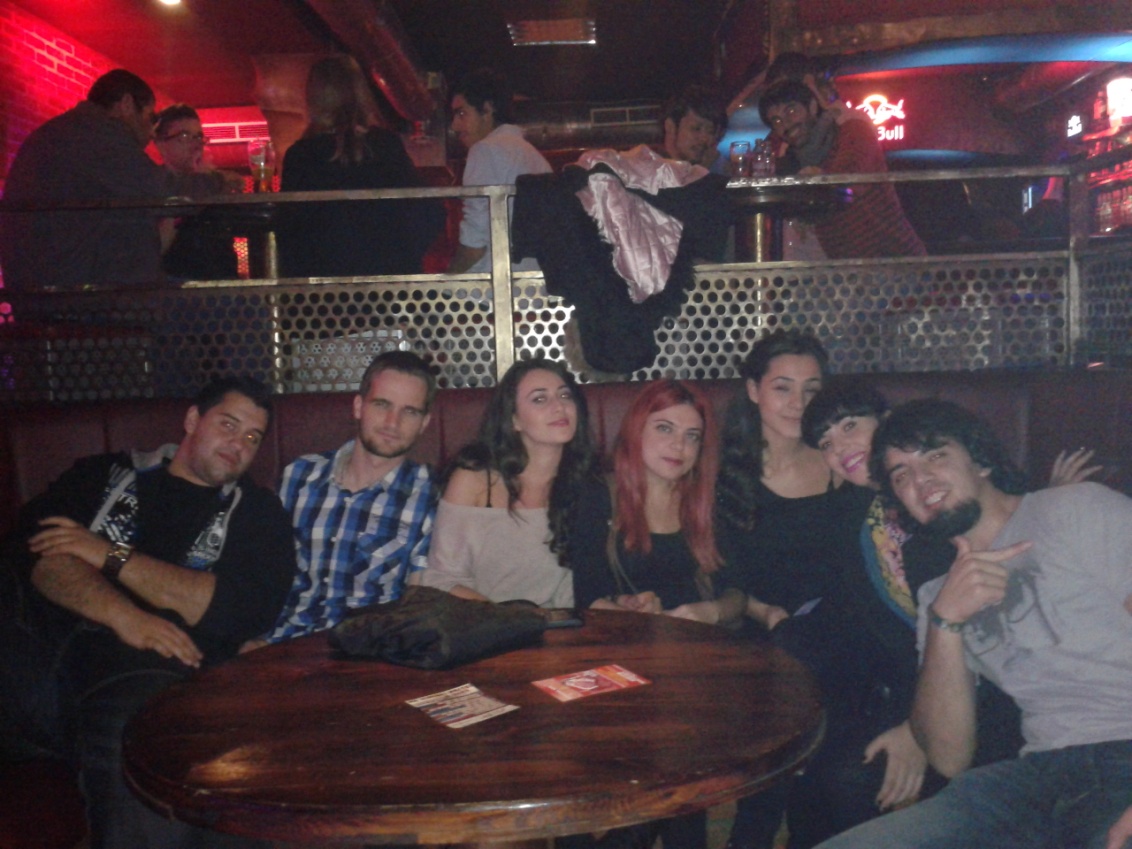 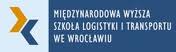 What we did on erasmus
Integration among students


       Participation in lessons
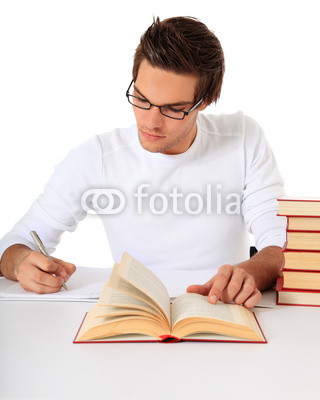 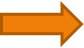 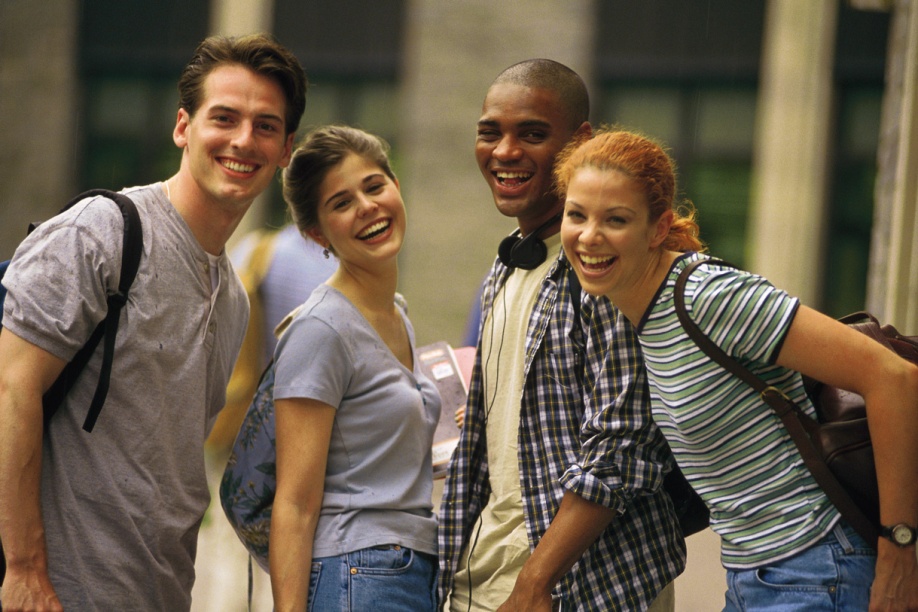 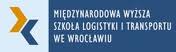 What we did on erasmus
Improving our language skills


 New love



 To befriend with al lot of students
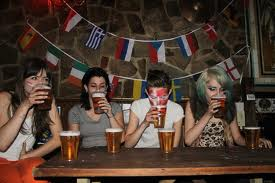 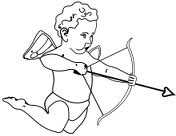 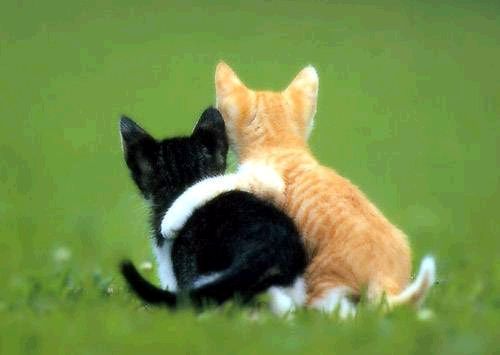 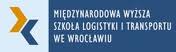 What we did on erasmus
Explore the city and the surrounding
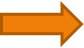 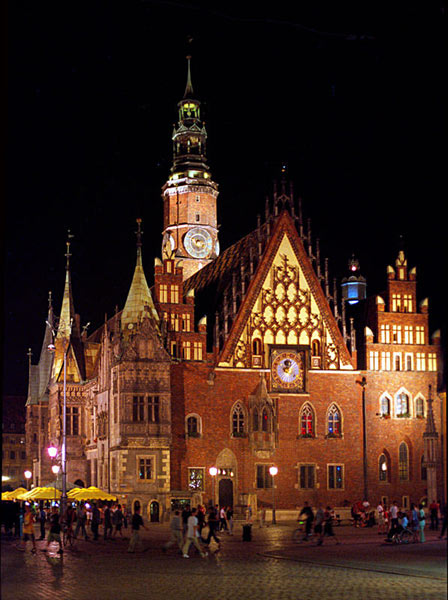 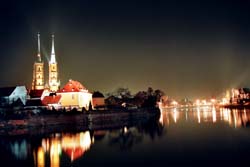 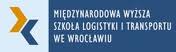 Our personal experiences
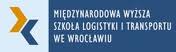 experiences
Good university, 
 young and pleasant professors,
 nice city,
 likeable people,
 new friends,
 greater responsibility
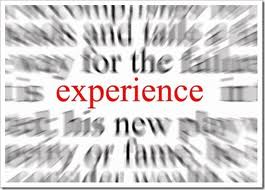 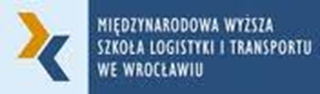 Thanks for your attention
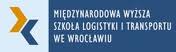